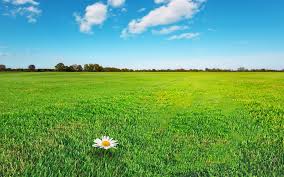 সবাইকে স্বাগতম
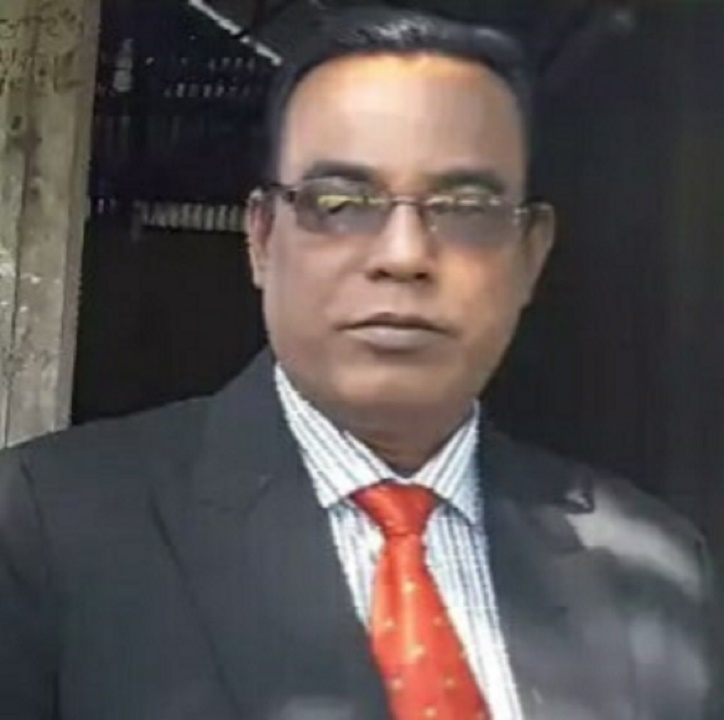 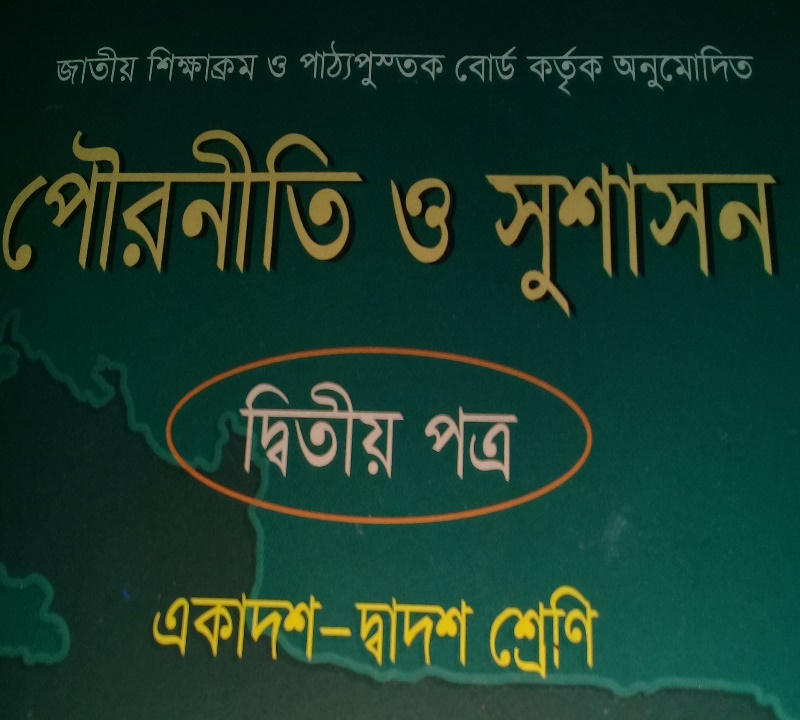 পরিচিতি
শ্রেণীঃ একাদশ,
পৌরনীতি ও সু-শাসন,
অধ্যায়ঃ ৬ষ্ট,
বিষয়ঃ নেতৃত্ব,
সময়ঃ ৫০ মিনিট,
তারিখঃ ২৫/ 10/২০১৯
মোঃ আজহারুল ইসলাম,
সহকারি অধ্যাপক,
জাংগালিয়া ইউনিয়ন উচ্চ মাধ্যমিক বিদ্যালয়,
পাকুন্দিয়া- কিশোরগঞ্জ,
মোবাইল নং ০১৭১২৩৮৯৭৫২,
ই-মেইল iazharul09@gmail.com
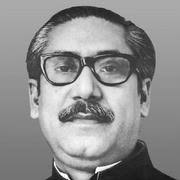 উপরের ছবি দ্বারা কি বুঝতে পারি।।
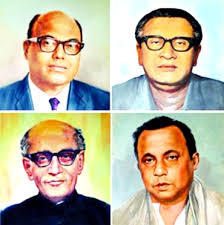 উপরের ছবি দ্বারা কি বুঝতে পারি।
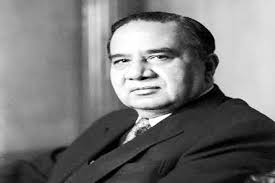 উপরের ছবি দ্বারা কি বুঝতে পারি।
নেতৃত্ব বলতে কি বুঝ ?
উত্তরঃ নেতৃত্বের ইংরেজী প্রতিশব্দ ‘ Leadership’ শব্দটি ইংরেজী ‘Lead’ থেকে এসেছে।’ Lead’ শব্দের অর্থ হলো পরিচালনা করা, পথ দেখানো ও অগ্র-নায়কের ভূমিকা পালন করা। তাই নেতার গুনাবলীকেই নেতৃত্ব বলে। একটি দেশের উন্নয়ন ও অগ্রগতির অন্যতম ভূমিকা পালন করতে পারে সঠিক ও সফল নেতৃত্ব।
কিম্বল ইয়ং মতে নেতৃত্ব হলো ব্যক্তির সেই গুণাবলী যার মাধ্যমে সে অন্যদের কর্মকাণ্ডকে প্রভাবিত ও আধিপত্য বিস্ত্র করে।
সুতরাং সমাজ, রাষ্ট্রের অগ্রগতির অন্যতম ফসল হলো সঠিক নেতৃত্ব।
নেতৃত্বের প্রকারভেদ সমূহঃ-
নেতৃত্বের গুণাবলী সমূহঃ-
শিখন ফলঃ-
এই পাঠের শেষে,
নেতৃত্ব কি তা বলতে পারবে।
নেতৃত্বের প্রকারভেদ ব্যাখ্যা করতে পারবে।
নেতৃত্বের গুণাবলী সমূহ মূল্যায়ন করতে পারবে।
পাঠ ঘোষণাঃ-
আজকের পাঠের বিষয় হলোঃ-
নেতৃত্ব কি, নেতৃত্বের প্রকারভাদ সমূহ কি কি, ও নেতৃত্বের গুণাবলী সমূহ কি কি।
দলীয় কাজঃ-
২ টি দলে বিভক্ত হয়ে নিন্মের প্রশ্নের উত্তর দাও? 
ক দলঃ নেতৃত্ব বলতে কি বুঝ ?
খ দলঃ নেতৃত্বের প্রকারভেদ সমূহ কি কি?
একক কাজঃ-
নেতৃত্বের প্রয়োজনীয় গুনাবলী সমূহ কি কি ?
 ৫ মিনিটের মধ্যে সবাই মিলে উত্তর দাও ?
জোড়ায় কাজঃ-
ক। নেতৃত্ব বলতে কি বুঝ ?
খ। নেতৃত্বের প্রকারভেদ কি কি ?
গ। শিক্ষা কি ভাবে নেতৃত্বের গরে তোলতে পারে ?
মূল্যায়নঃ-
ক। নেতৃত্ব কোন ধরনের গুণ ?
১। সামাজিক,                  ২।রাজনৈতিক।
 ৩। অর্থনৈতিক,               ৪। সংসদীয়।
খ। নেতৃত্ব কয় প্রকার ?
১। ২,                            ২। ৩ ,
৩। ৪,                            ৪। ৫,
বাড়ীর কাজঃ-
নেতৃত্বের প্রয়োজনীয় গুণাবলী সমূহ কি কি  এ বিষয়ে একটি প্রতিবেদন লিখে জমা দিবা।
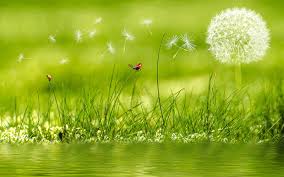 সবাইকে ধন্যবাদ